Loyalty, dignity and hope: The Local Suffrage Movement
Milborne Port 
Heritage and History Group
Monday 20th May 2019




Presented by: Lesley Wray, Janet Matthews, Mary Clothier, Lyn Harrison and 
Nathalie Hetherington
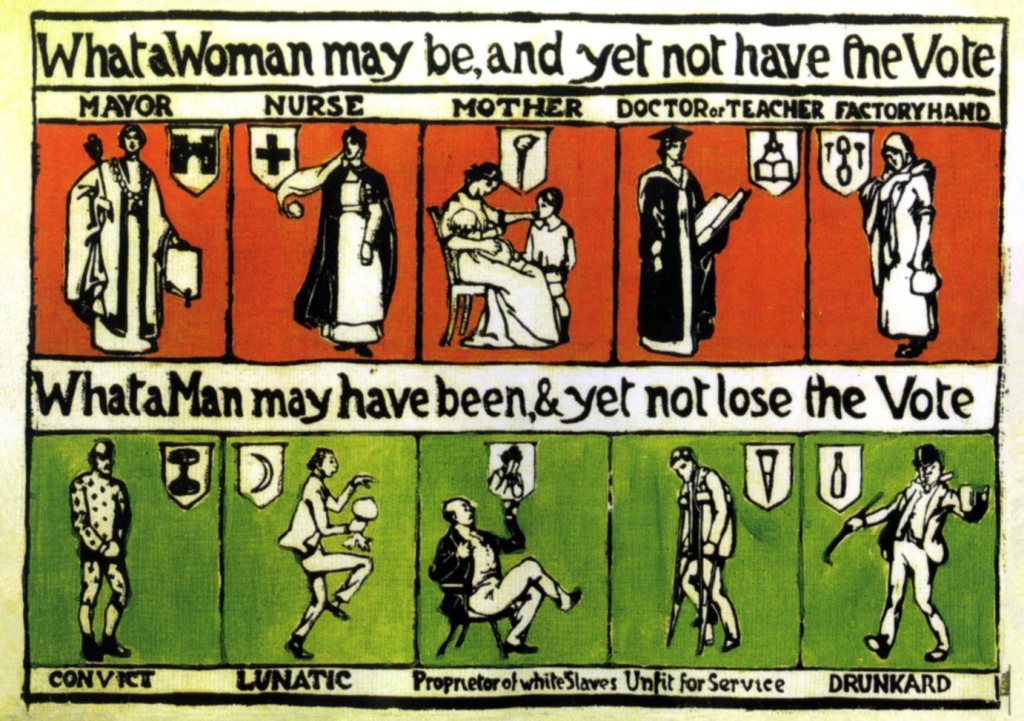 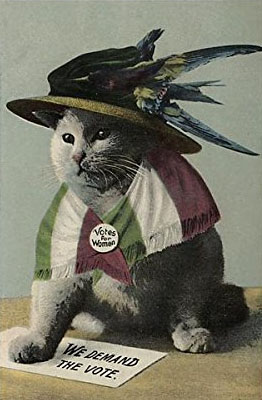 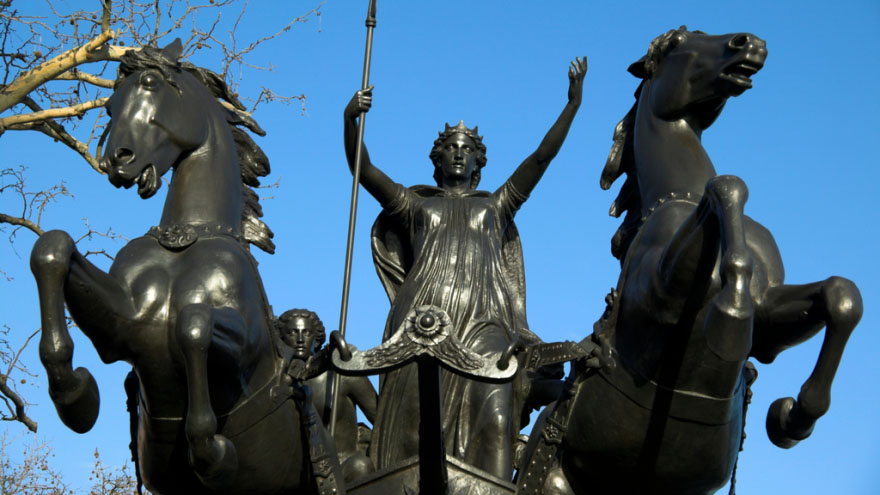 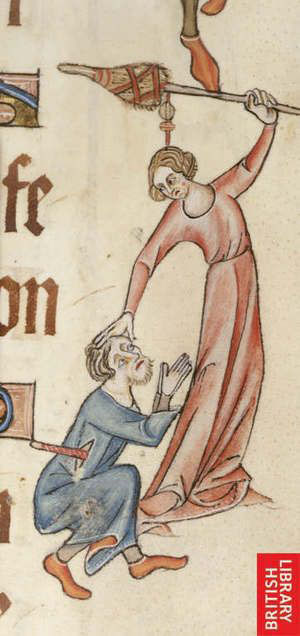 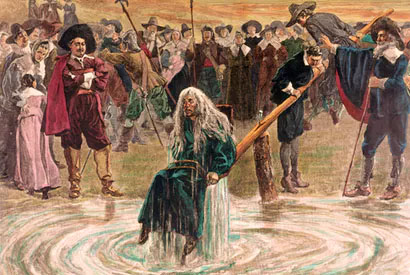 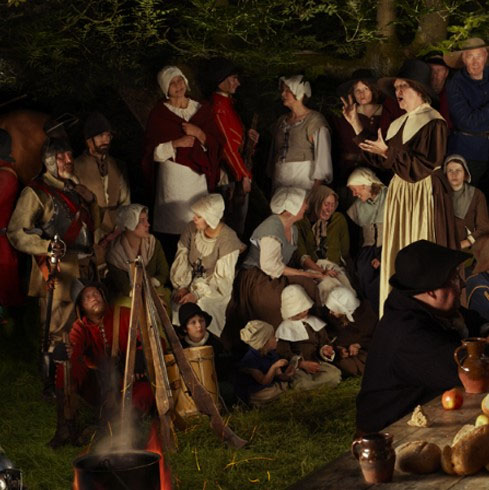 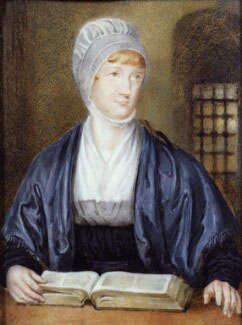 Mary Scott (1751/2?-1793)
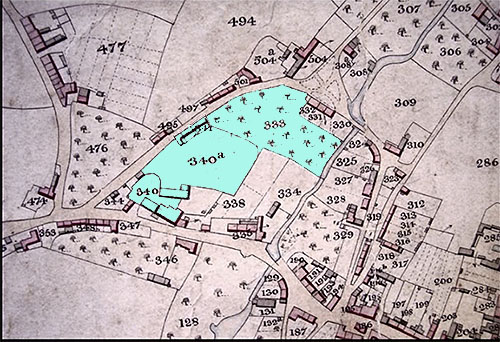 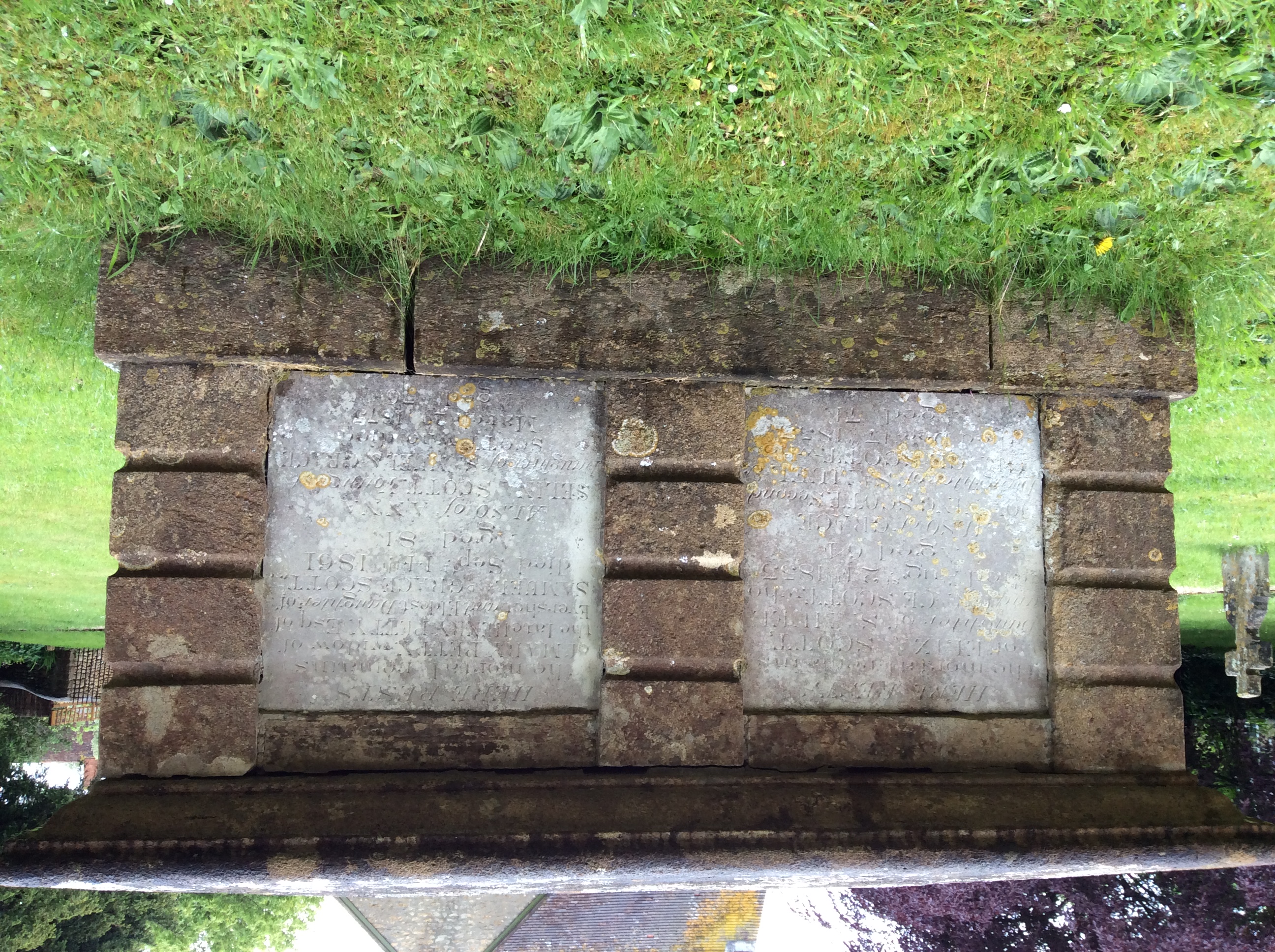 Congregational Church, then the Independent Meeting House, now the Organ Museum (Chapel Lane)
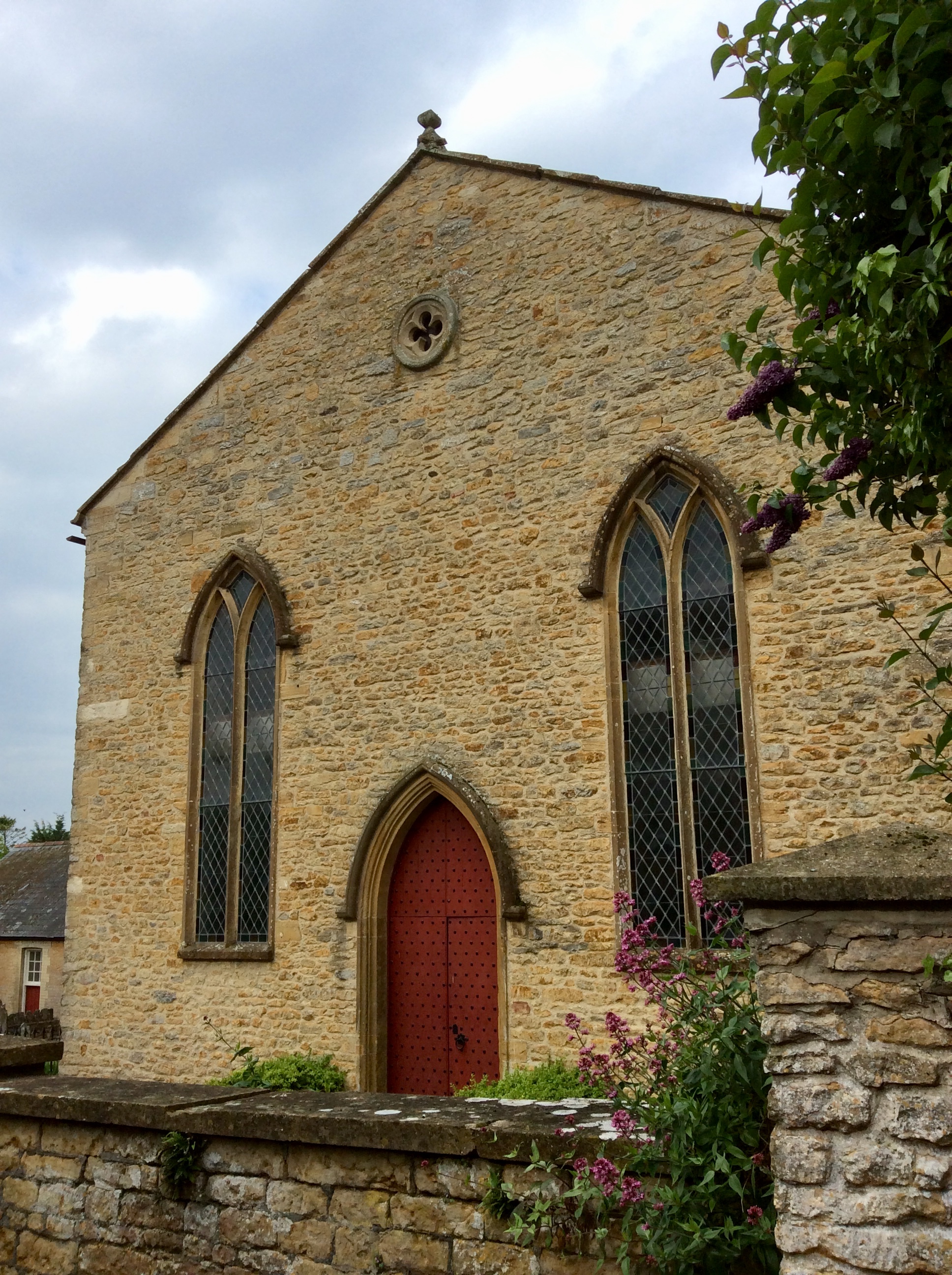 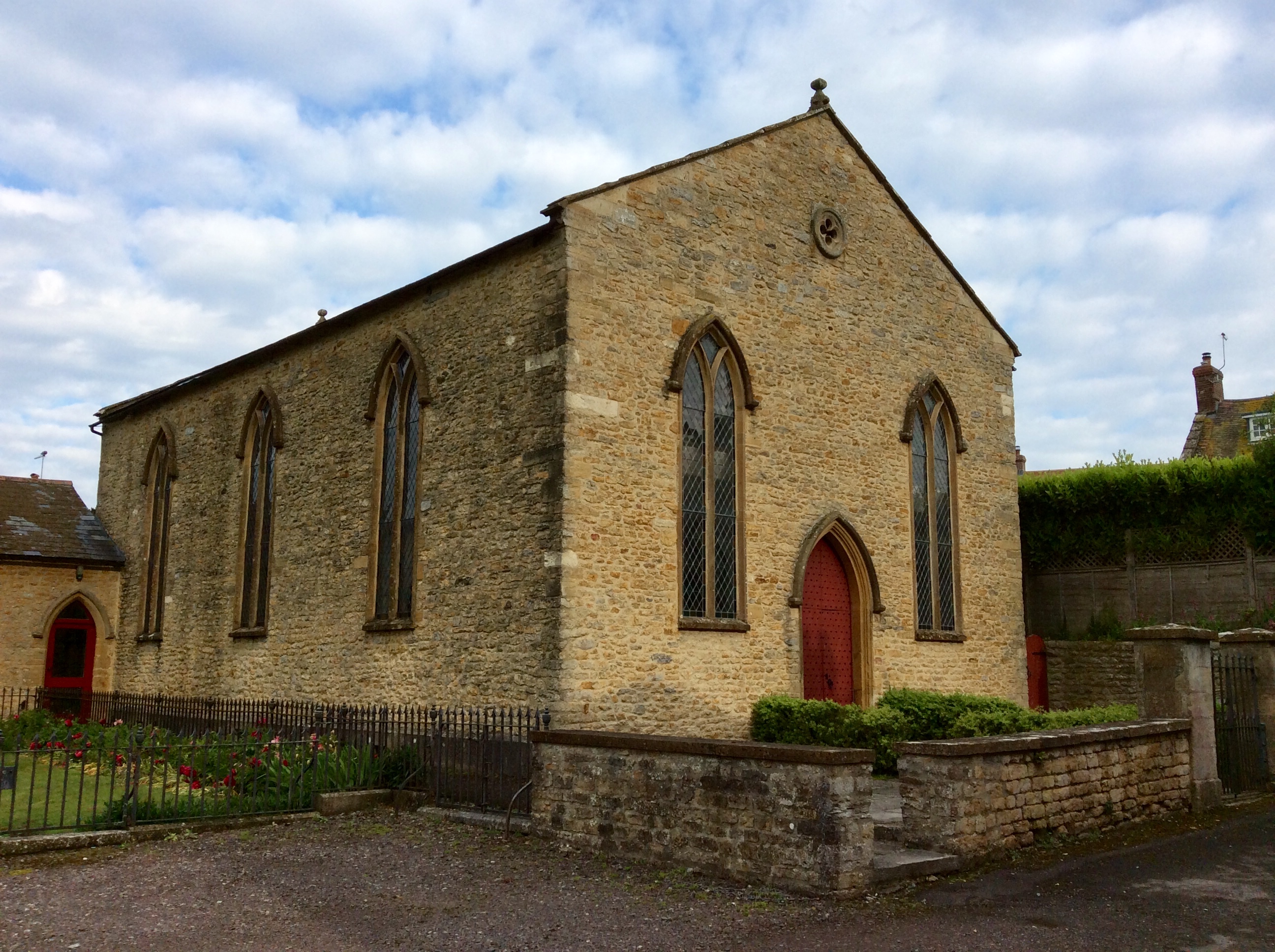 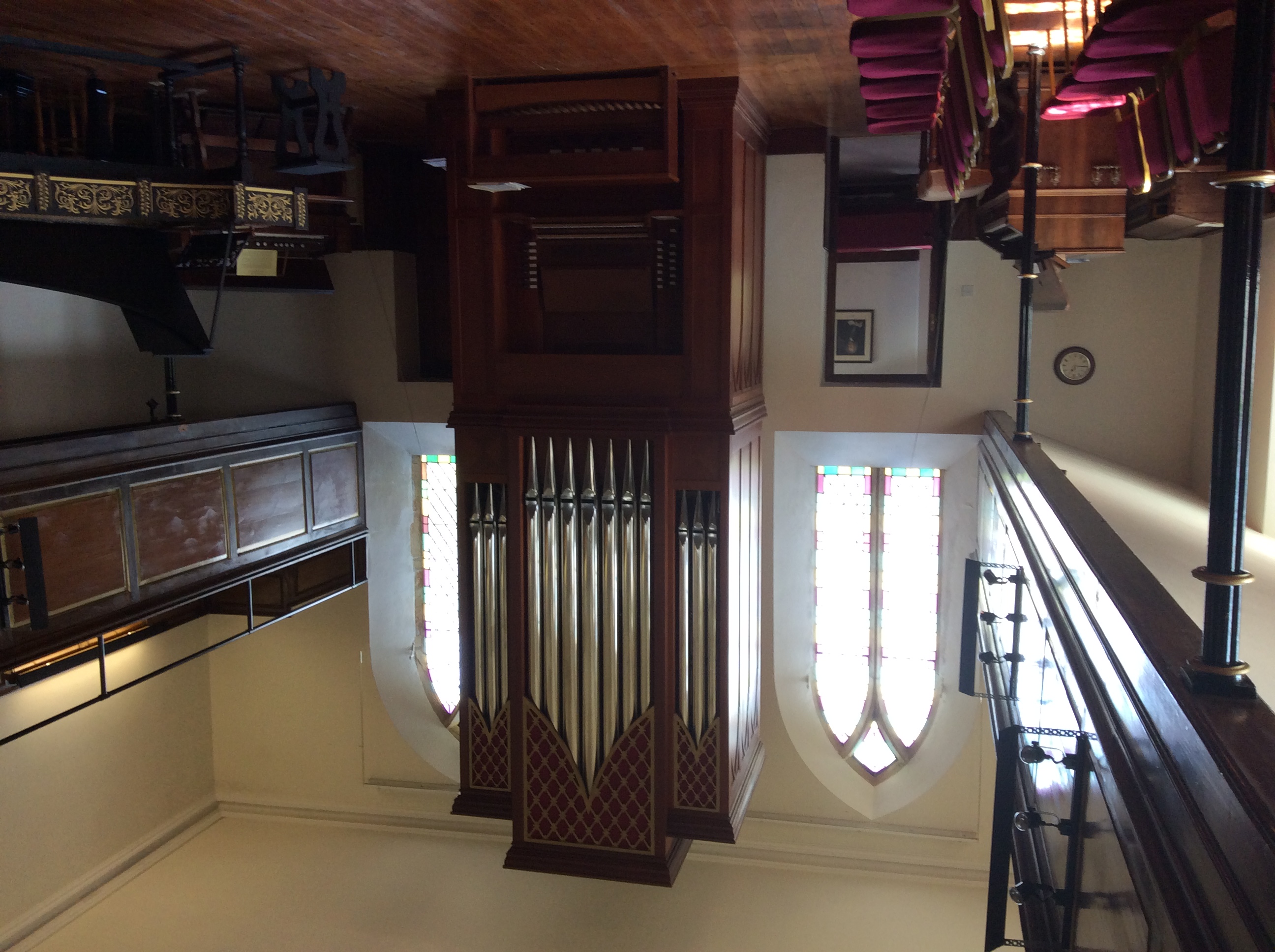 The Female Advocate – 1774
Mary Wollstonecraft (1759-1797)
‘A Vindication of the Rights of Women’ 1782



‘hyena in a petticoat’
(Horace Walpole)
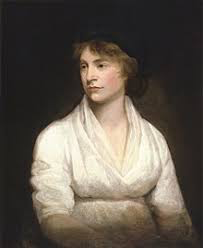 Millicent Fawcett
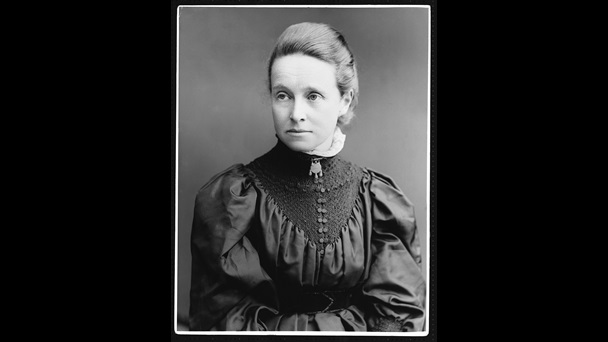 Suffragists
18.. To ..19..
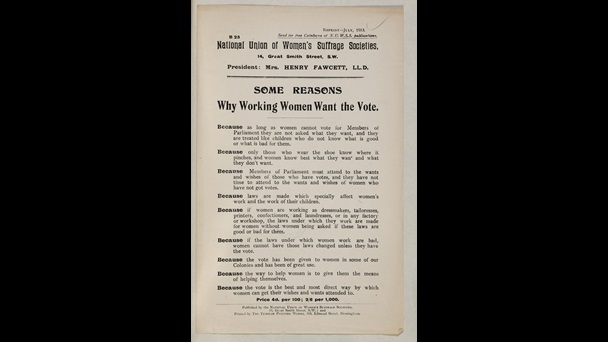 Suffragists
18.. To ..19..
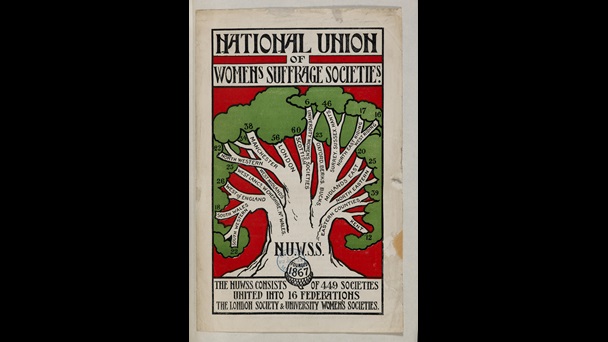 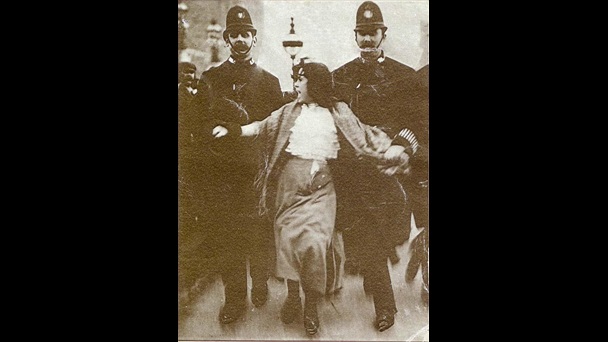 Dora Thewlis
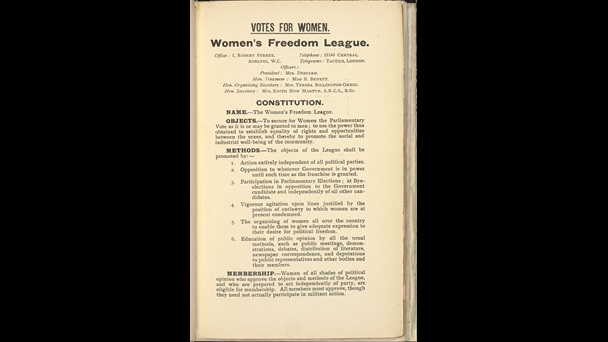 Dora Sulis
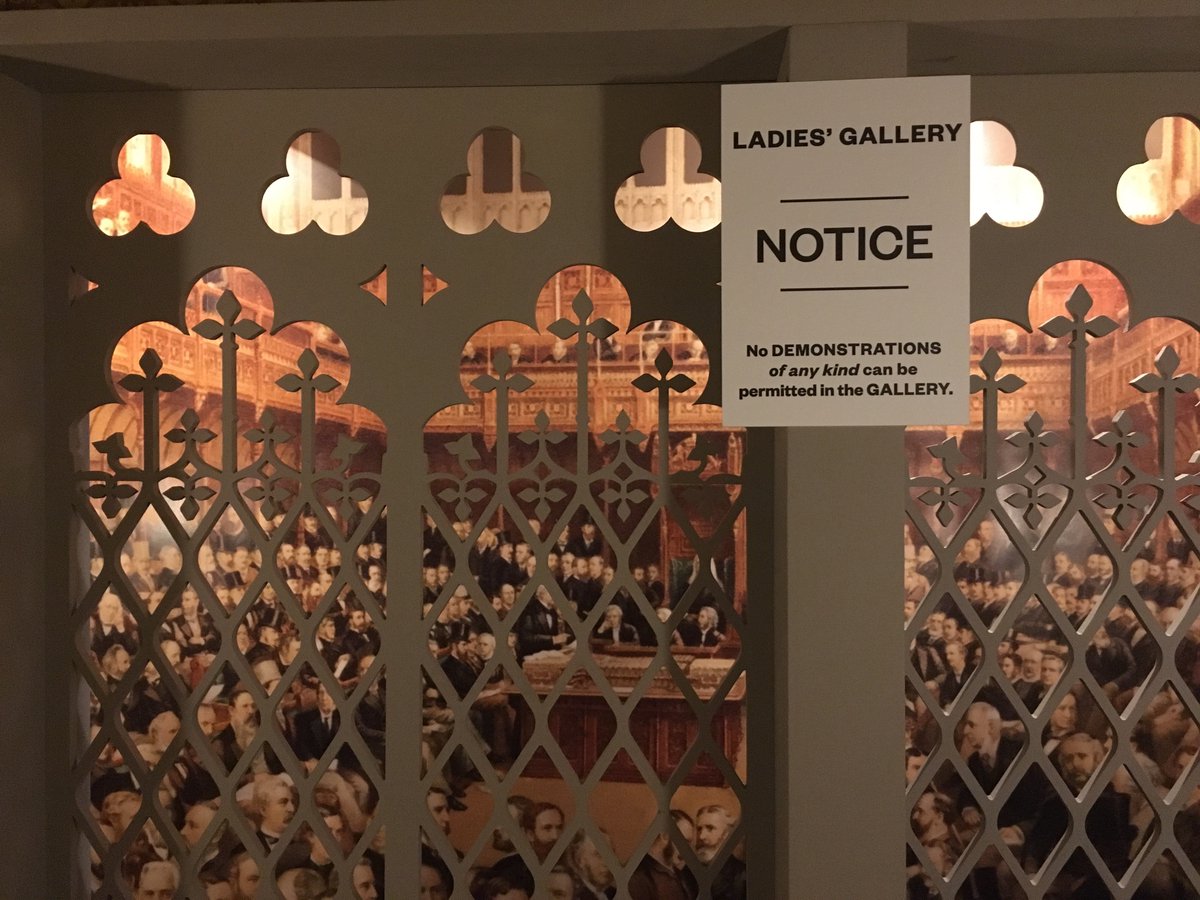 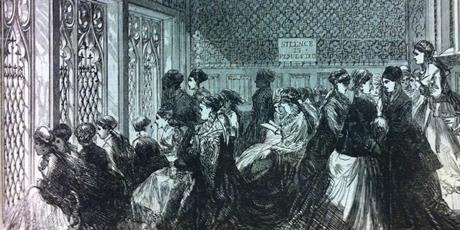 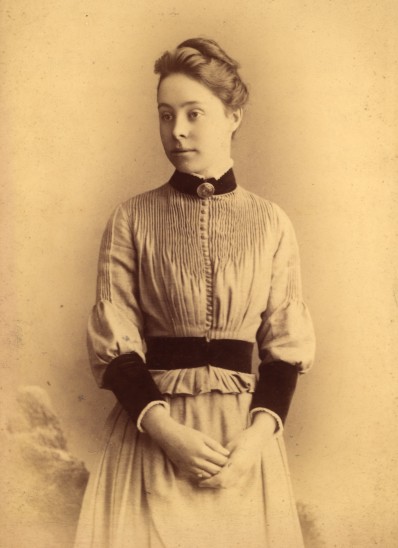 Phillipa Fawcett, daughter of Millicent Fawcett, became the first woman to beat the men at Mathematics at Newnham College but women were not ‘rated’ until 1992. (??)
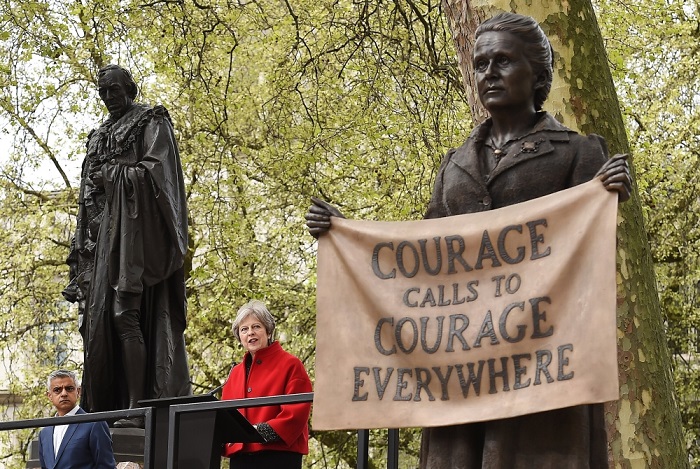 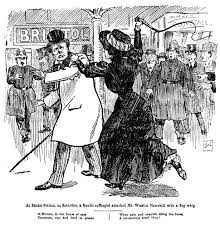 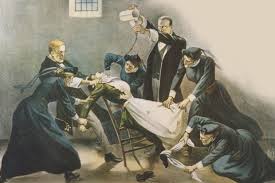 ‘E. wind, damp & cold.  Went with C to a Suffragist meeting afternoon. Digby crammed. Came out after Lady F. Balfour’s speech which was quite rational.’(Henry Robinson King, Sherborne Schoolmaster)
(Western Gazette, February 1909)
The guest speaker, Alexander Maconachie MA, was asked what he thought about the force-feeding of suffragettes in prison.  He answered that he did not think he would forcibly feed the suffragettes, instead he would put the food beside them and leave them to make their choice, and if they insisted on dying he would let them die.  He added that he had a great faith in the aromatic odour of steak and onions at the psychological moment.
Evelina Haverfield  (1867-1920)
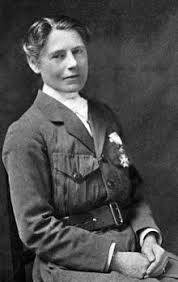 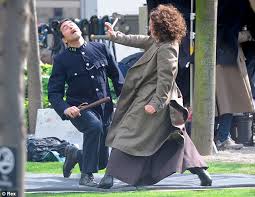 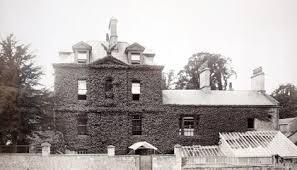 Eagle House, Batheaston, 1904
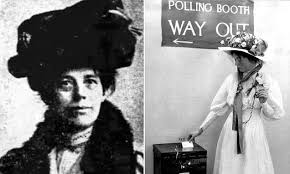 Diana Ruth Wilson  1886-1969
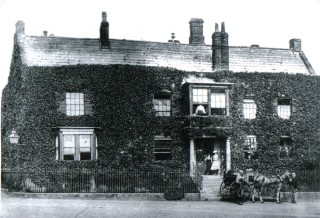 Gifted botanical artist, born in Sherborne.
‘She also rode out with the Blackmore Vale Hunt, scandalising the more conventional by sitting astride rather than side-saddle as was proper for women at the time.’
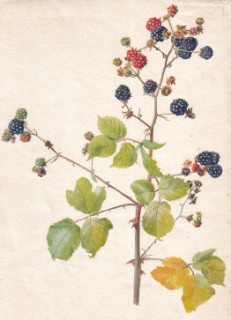 [Speaker Notes: Formerly the town’s major coaching inn, The Angel at Greenhill in Sherborne was acquired in 1865 as a boarding house by Sherborne School. It was re-named ‘The Green’ and its stables turned into senior study rooms. Stripped of its Virginia creeper, the building exists today as private apartments, its 18th-century west front approached by a flight of steps leading to a Tuscan porch.
It was here that Thomas Ward Wilson, son of a Lincolnshire clergyman, was housemaster for 25 years]
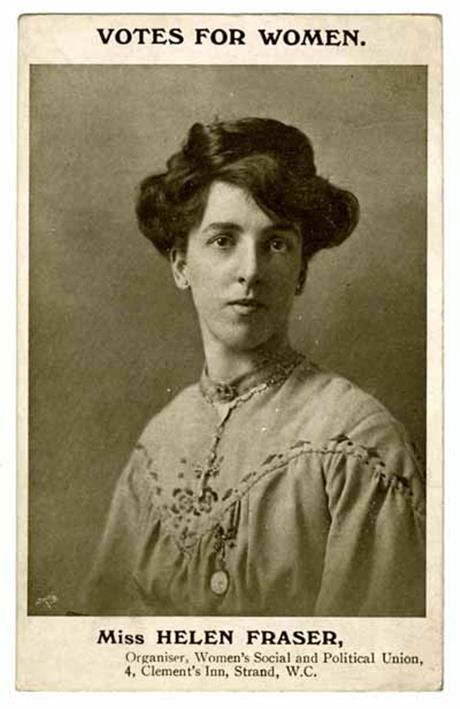 Village Activism!
Western Gazette, August 1913:  ‘An open-air meeting was held near the Weighbridge to advocate the claims of women’s suffrage.  A large gathering assembled and addresses were delivered by Mr H L Bowden, who presided, and Mrs Walter-Smith, of the National Union for Women’s Suffrage (non-militant).  With the exception of a little good-natured heckling, which called forth some swift retorts, the meeting was orderly and the speakers received a good hearing.’
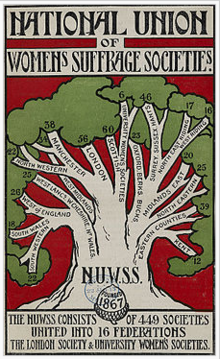 [Speaker Notes: Draw attention to ‘claims’ – male reporter?  Wonder whether a woman reporting this would have called it ‘good-natured heckling’…?  What was Bowden’s role here?  What can we infer from this about the interest of women in MP in women’s suffrage?]
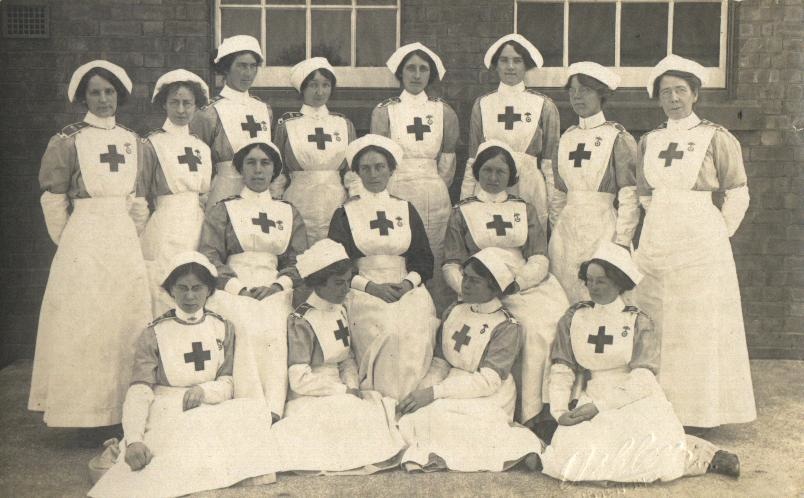 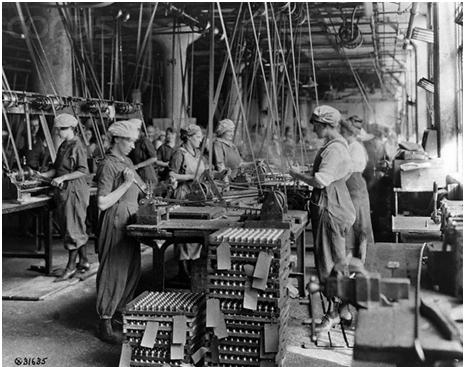 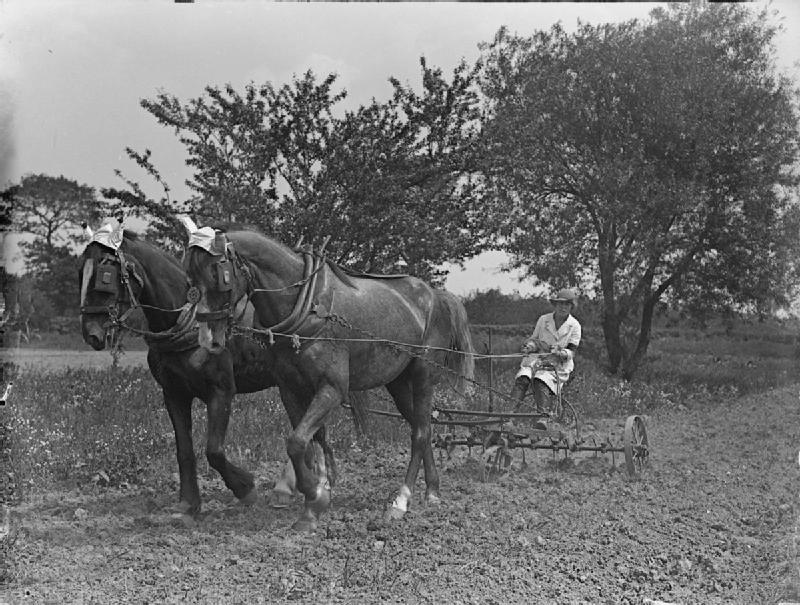 Edith Smith - 1915
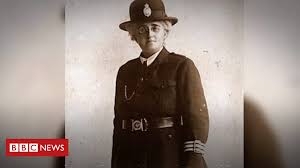 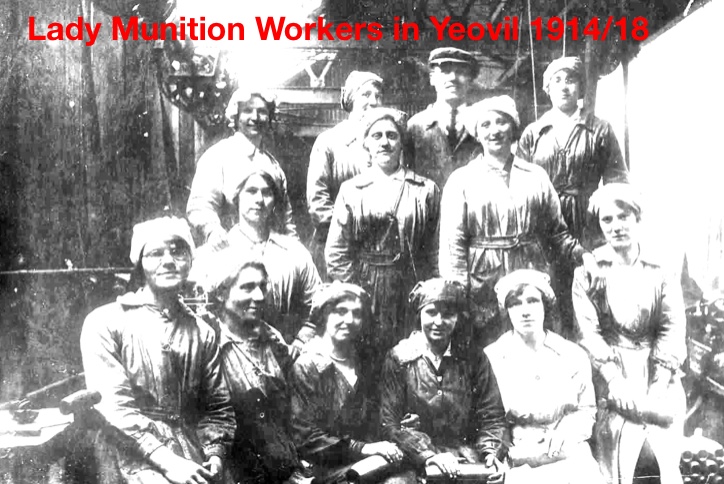 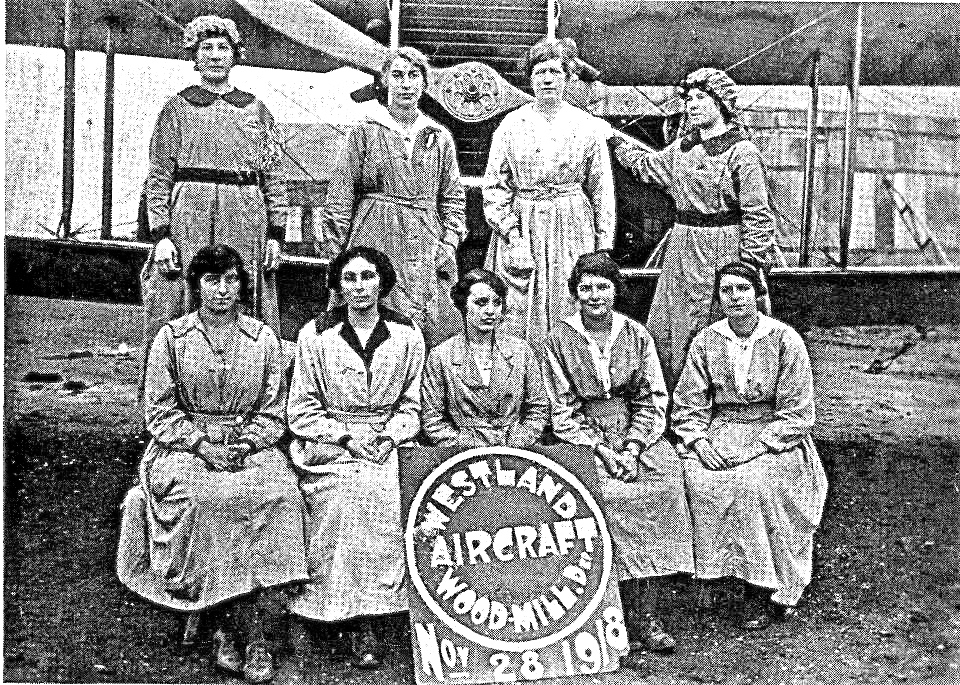 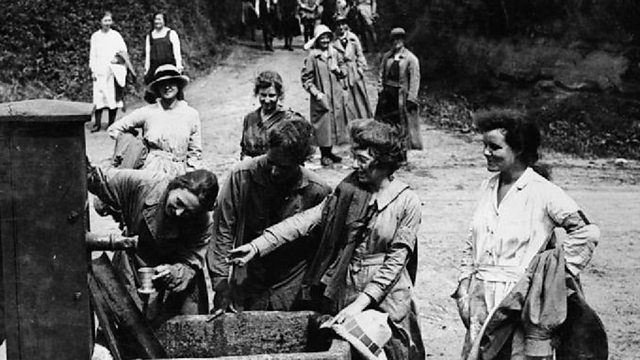 Beatrice Page - 1916
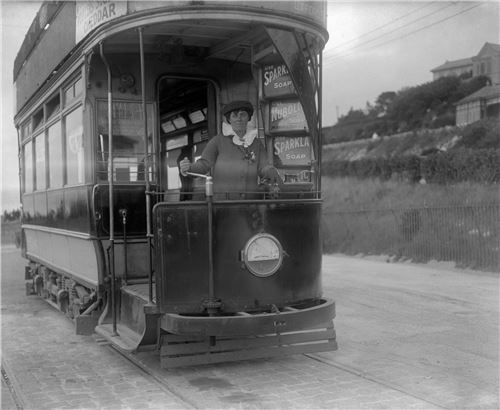 The Women's International League for Peace and Freedom held a
meeting in The Hague in March 1915 suggesting that women were the
‘Future of the World,’ with an address being given by Mrs Clothier of
Street in Somerset.
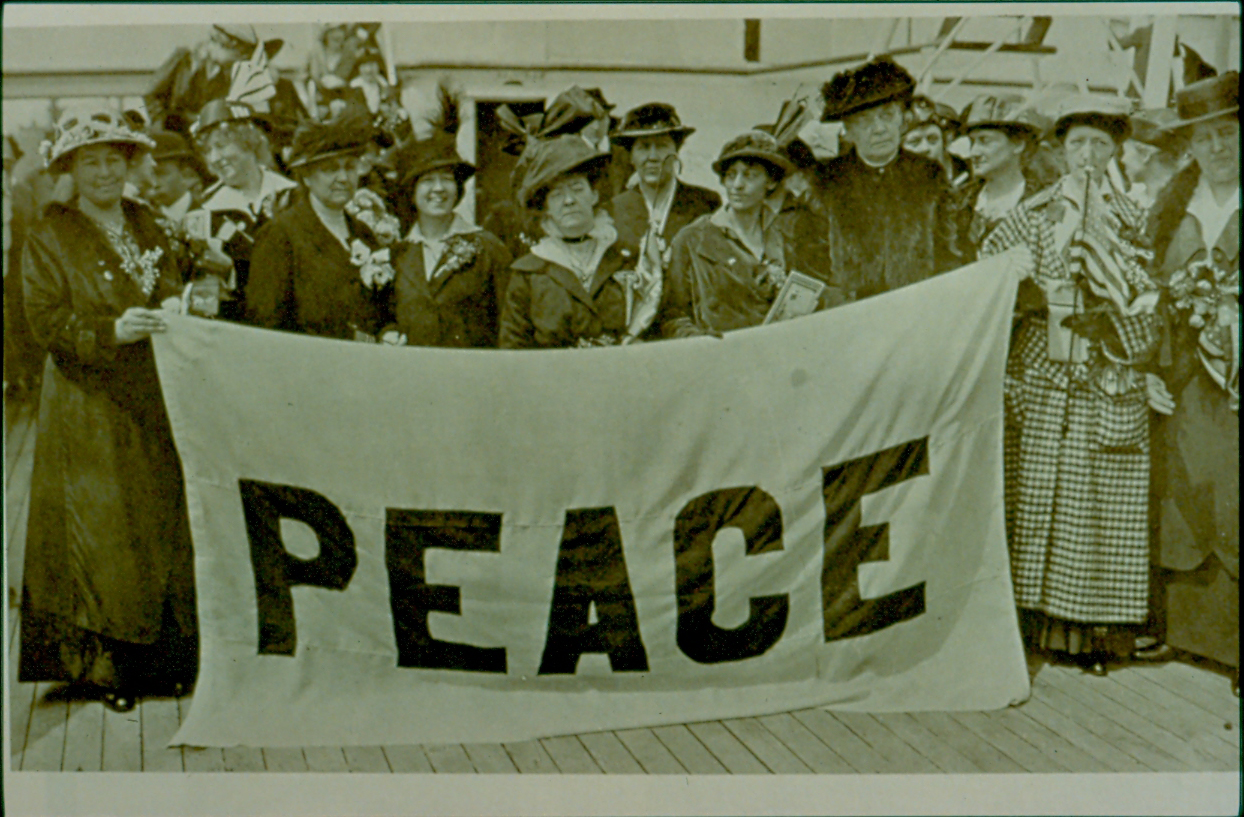 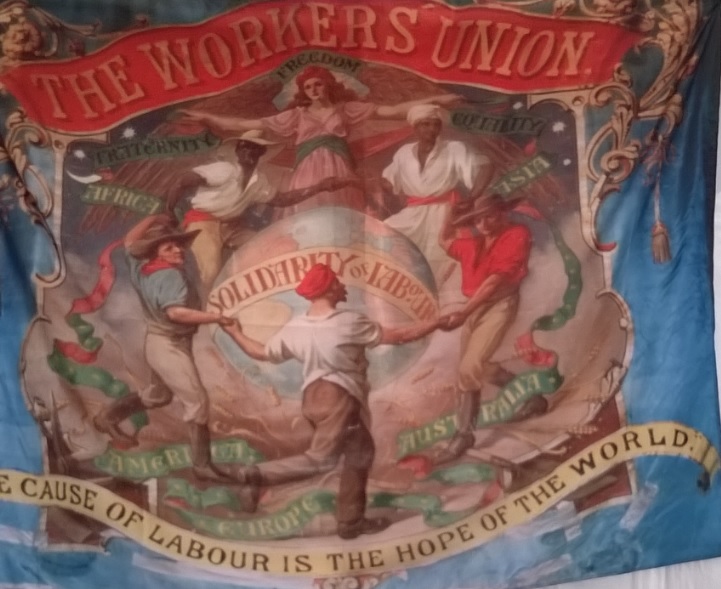 Ruby Part
Evelina Haverfield  1867-1920
Representation of the People:Fourth Reform Act
1918 – right to vote for a member of parliament for men over 21, whether or not they owned property, and to women aged 30 or over who over who resided in the constituency or occupied land or premises with a rateable value above £5, or whose husbands did.
Margaret Bondfield 1873-1953
June 1925 saw a demonstration at Milborne Port by the Somerset Labour Women.  Margaret Bondfield, born in Chard, was the principle speaker and had been Parliamentary Secretary to the Ministry of Labour for the short lived Labour government.   She was also a women’s rights campaigner.
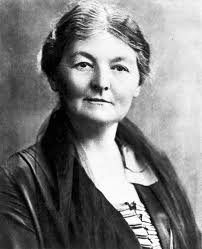 Representation of the People:Fourth and Fifth Reform Acts
1918 – right to vote for a member of parliament for men over 21, whether or not they owned property, and to women aged 30 or over who over who resided in the constituency or occupied land or premises with a rateable value above £5, or whose husbands did.
1928 – right to vote for a member of parliament for all women over 21 years old, regardless of property ownership. The Act added five million more women to the electoral roll and had the effect of making women 52.7% of the electorate in the 1929 general election. (Somerton & Frome, Frederick Gould, Labour)
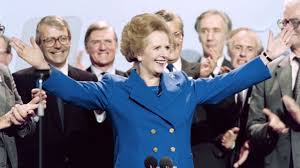 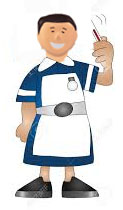 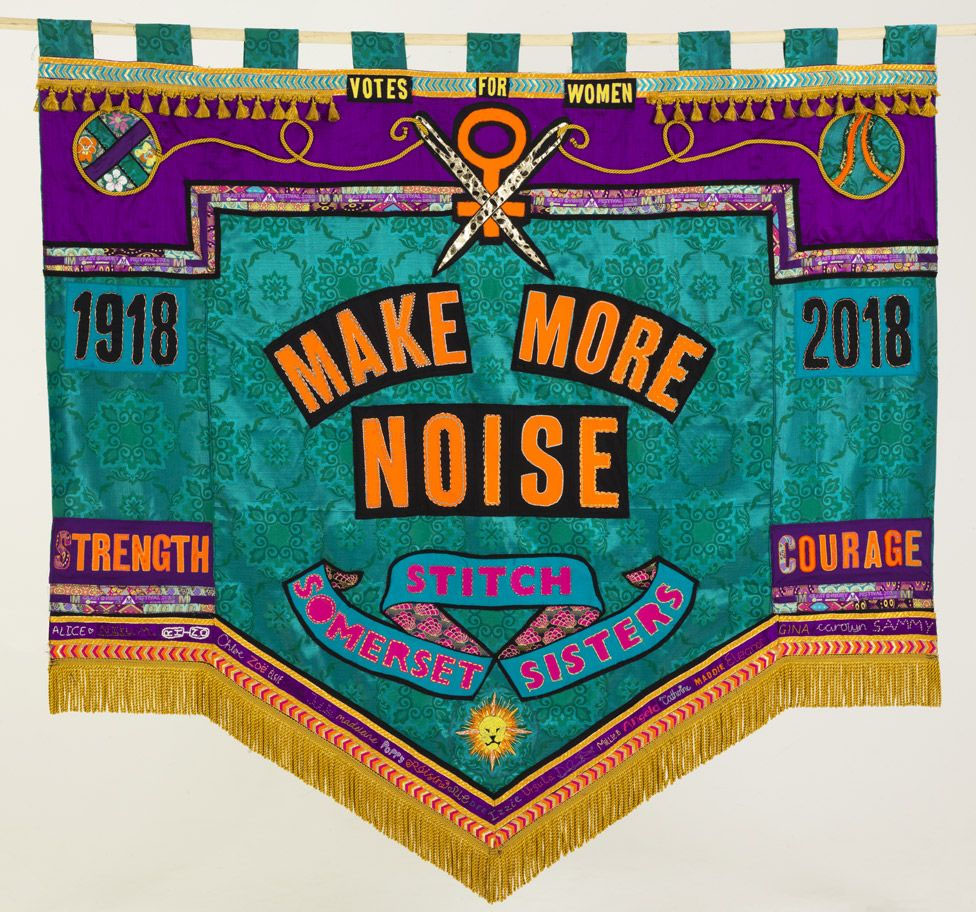